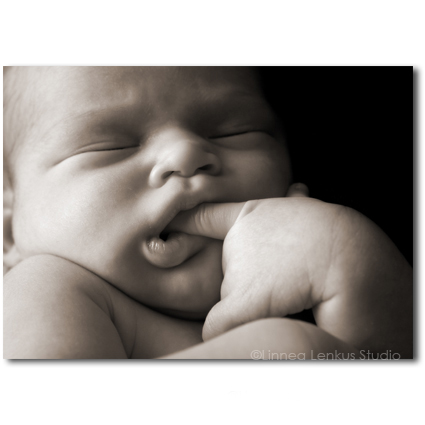 Практическое занятие № 5
Определение безусловных рефлексов
Рефлекс
(от лат. reflexus - отражённый) - реакция живого организма на определенное воздействие, проходящая с участием нервной системы. 

Рефлексы существуют у многоклеточных живых организмов, обладающих нервной системой.
Рефлексы
условные
безусловные
Безусловные рефлексы
Безусловные рефлексы - наследственно передаваемые (врожденные) Выполняют защитную функцию, а также функцию приспособления к условиям окружающей среды.  
Безусловные рефлексы - это наследуемая, неизменная реакция организма на внешние и внутренние сигналы, независимо от условий возникновения и протекания реакций. 
Основные типы безусловных рефлексов: пищевые, защитные, ориентировочные, половые.
Биологическая роль безусловных рефлексов
Биологическая роль врожденных рефлексов заключается в том, что они обеспечивают существование в первые моменты после рождения, а в последующей жизни являются основой для выработки условных рефлексов. 
Совокупность последовательных сложных безусловных рефлексов, определяющих врожденные формы поведения, называется инстинктом (например, построение сот пчелами)
Типы безусловных рефлексов.
1. Сохранительные  – рефлексы,  обеспечивающие  регуляцию постоянства  внутренней  среды  организма (пищевой, дыхательный и т.д.); 
2. Рефлексы сохранения и продолжения рода (половой и заботы о потомстве)
3. Защитные  рефлекторные реакции, связанные  с устранением  вредных  агентов, попавших на  поверхность  или  внутрь  организма  (чесательный,  
чихательный, кашлевой рефлекс  и  т.д.).
4. Ориентировочный  рефлекс – на  новизну. 
5. Рефлексы  активного  уничтожения или нейтрализации вредных раздражителей, объектов  (наступательные или агрессивные  рефлексы).
6. Реакции пассивно-оборонительного поведения.
Условные рефлексы
Условные рефлексы возникают в ходе индивидуального развития и накопления новых навыков. 
Условные рефлексы формируются на базе безусловных при участии высших отделов мозга. 
Разработка учения об условных рефлексах связана в первую очередь с именем И. П. Павлова. 
Условные рефлексы лежат в основе приобретенного поведения. Это наиболее простые программы.
Рефлекторная дуга
Рефлекторная дуга (нервная дуга) — путь, проходимый нервными импульсами при осуществлении рефлекса.
Рецептор
Чувствительный путь
ЦНС 
     (спинной мозг)
4. Двигательный путь
5. Рабочий орган
6. Вставочный нейрон
7.  Двигательный нейрон
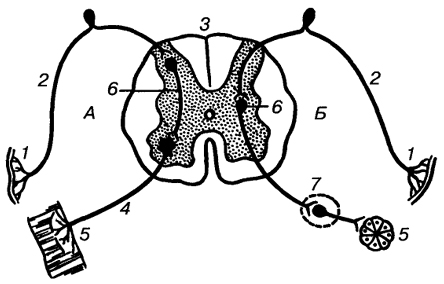 1. Рецептор
2. Чувствительный 
путь
3. ЦНС спинной мозг
4. Двигательный путь
5. Рабочий орган
Цель работы:
Познакомиться с безусловными рефлексами разных отделов мозга.
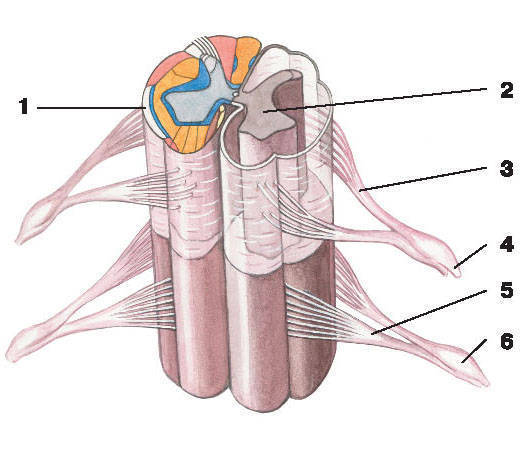 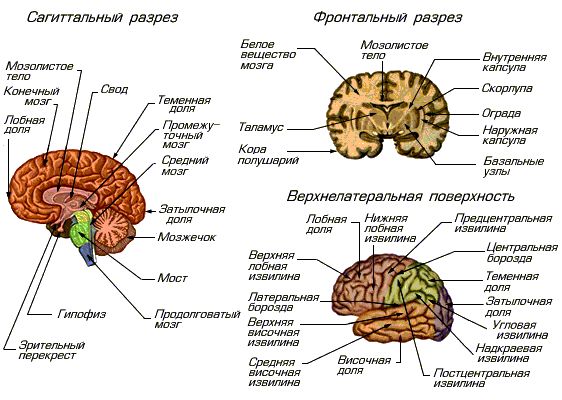 Рефлекторная деятельность спинного мозга
В верхнем грудном сегменте, находится симпатический центр расширения зрачка.

Позволяет  реализовывать все двигательные рефлексы тела, диаф­рагмы, мочеполовой системы и прямой кишки, терморегуляции, сосудистые рефлексы и т. д.
Рефлекторная деятельность спинного мозга
Рефлекторная деятельность продолговатого мозга
1) защитные рефлексы (мигание, слезоотделение, чиханье, кашлевой и рвотный рефлексы); 
2) установочные рефлексы, обеспечивающие тонус мускулатуры, необходимый для поддержания позы и осуществления рабочих актов; 
3) рефлексы, способствующие правильному распределению мышечного тонуса между отдельными группами мышц и установке той или иной позы тела; 
4) рефлексы, связанные с функциями систем дыхания, кровообращения, пищеварения.
Рефлекторная деятельность среднего мозга
Здесь находятся центры тонуса скелетных мышц, 
первичные центры зрительных и слуховых ориентировочных рефлексов. Эти рефлексы проявляются в движениях глаз, головы в сторону раздражителей.
Ход работы